PŘÍRODOPIS6. ROČNÍKOBRATLOVCI - SAVCI
Autorem materiálu je Mgr. Jiřina Hamzová,
ZŠ Dobříš, Komenského nám. 35, okres Příbram
Inovace školy – Dobříš, EUpenizeskolam.cz
SAVCI
Znaky
obývají souš i vodu
 sají mateřské mléko
 tělo kryto srstí
 teplokrevní
 dýchají plícemi
 odděleného pohlaví
 rodí živá mláďata
 péče o mláďata
Hmyzožravci
Ježek východní
Ježek západní
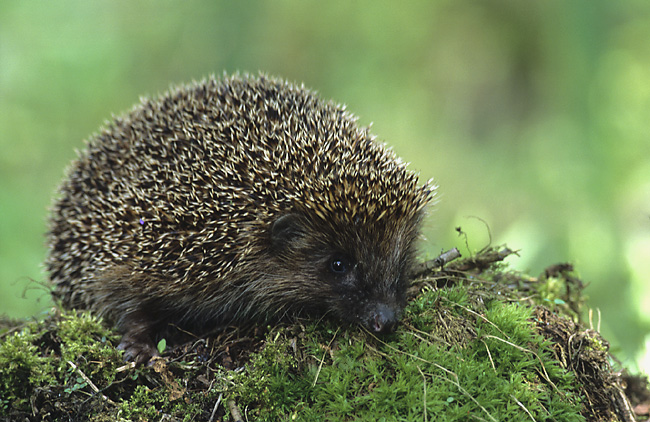 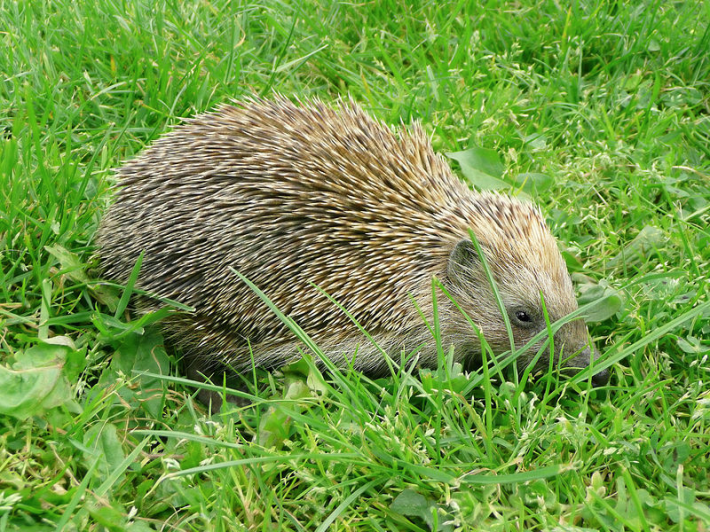 Hmyzožravci
Krtek obecný
Rejsek obecný
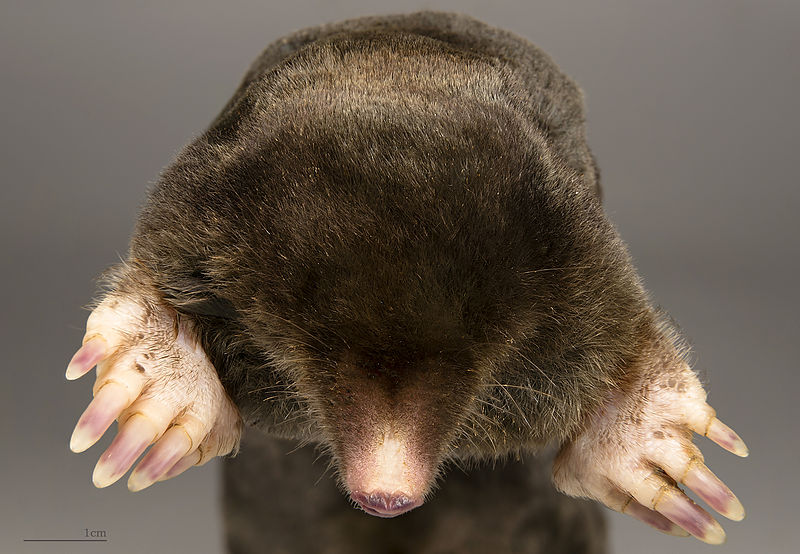 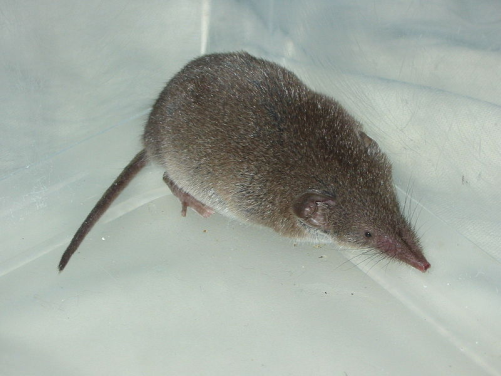 Letouni
Netopýr velký
Netopýr velký - kolonie
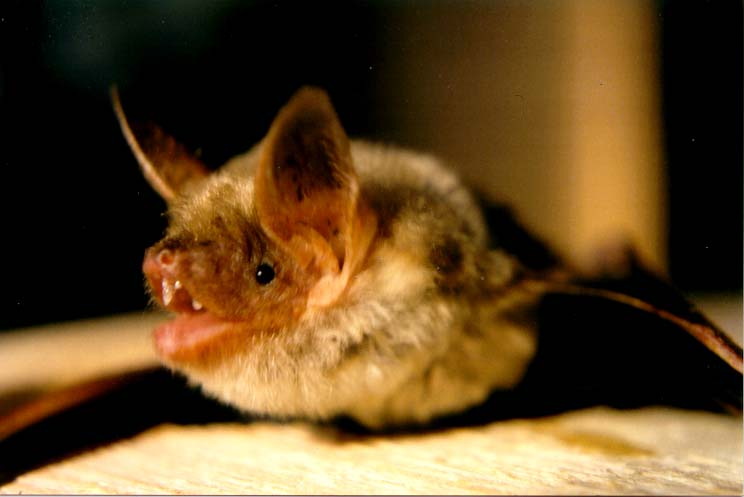 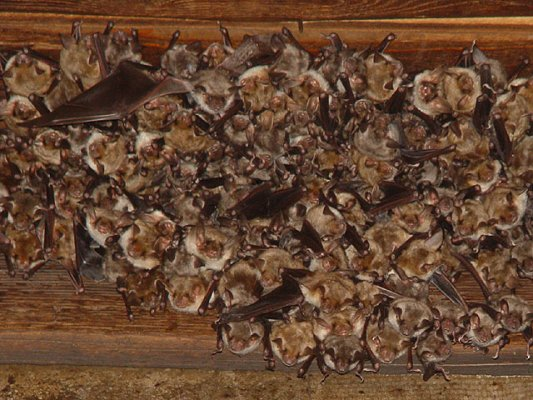 Hlodavci
Hraboš polní
Hryzec vodní
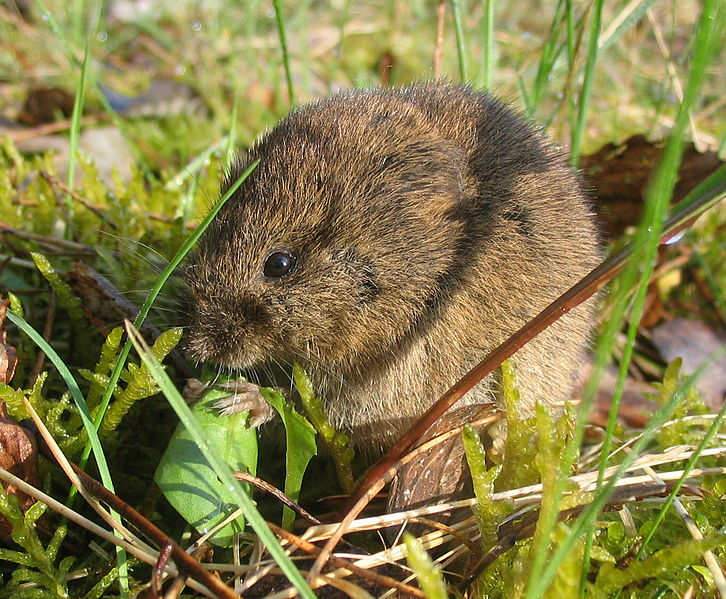 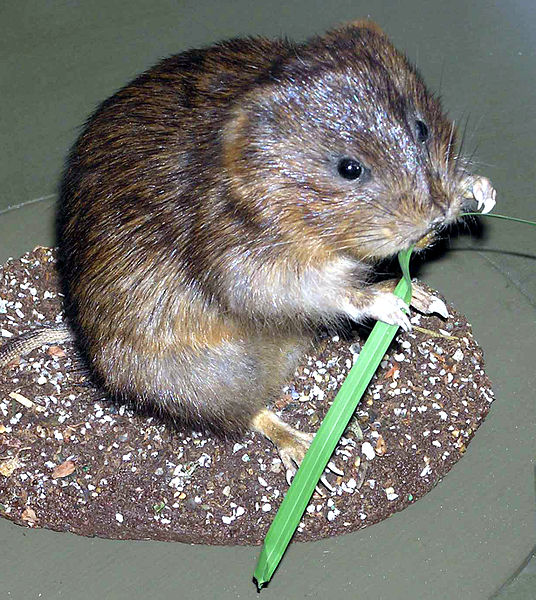 Hlodavci
Křeček polní
Myšice lesní
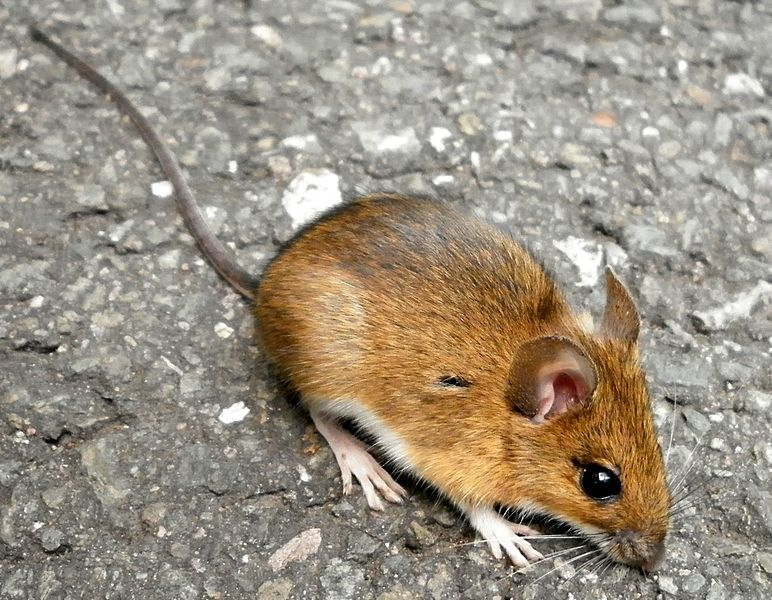 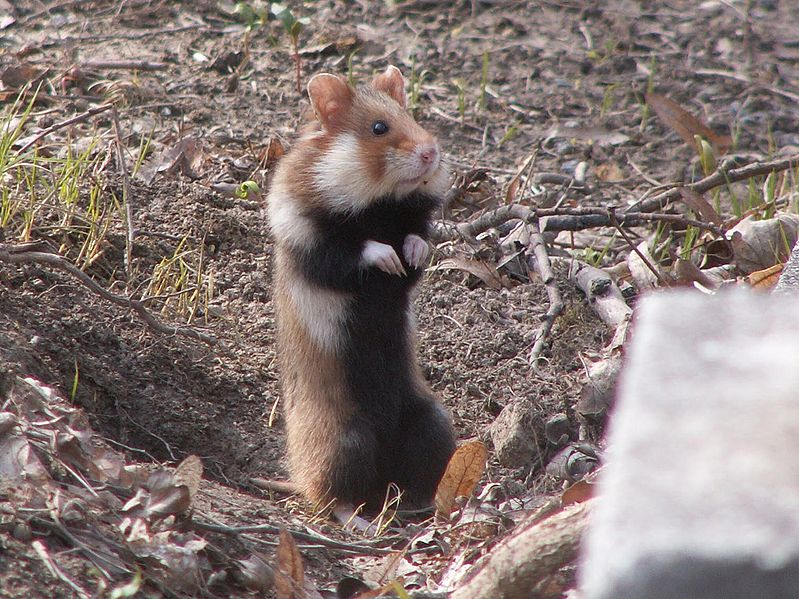 Hlodavci
Norník rudý
Nutrie říční
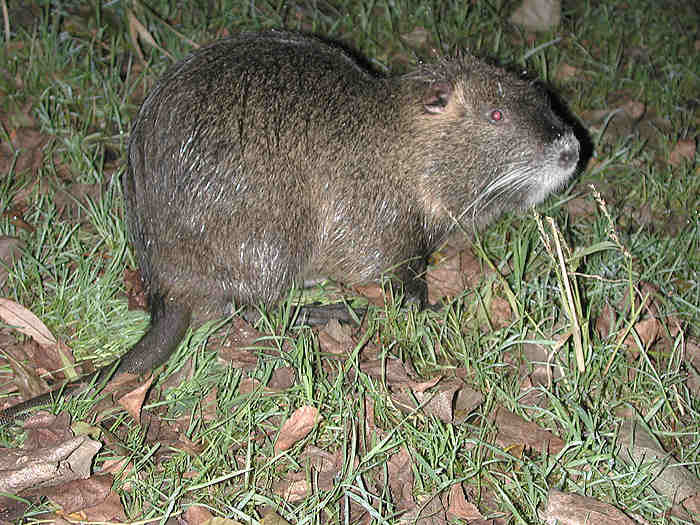 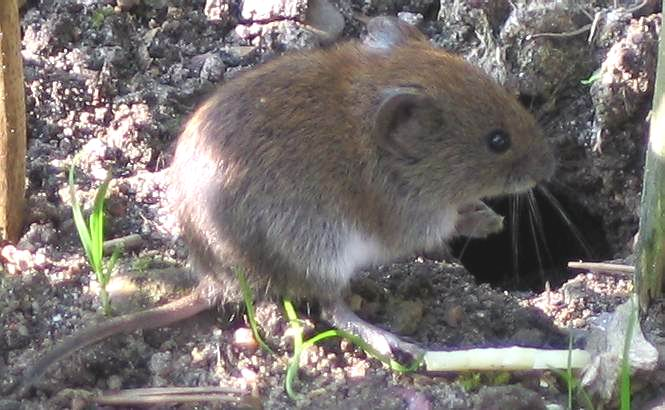 Hlodavci
Ondatra pižmová
Ondatra pižmová - detail
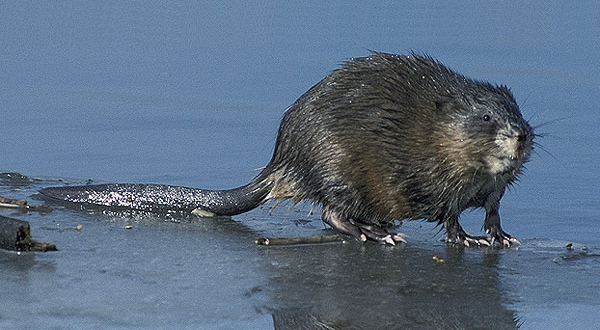 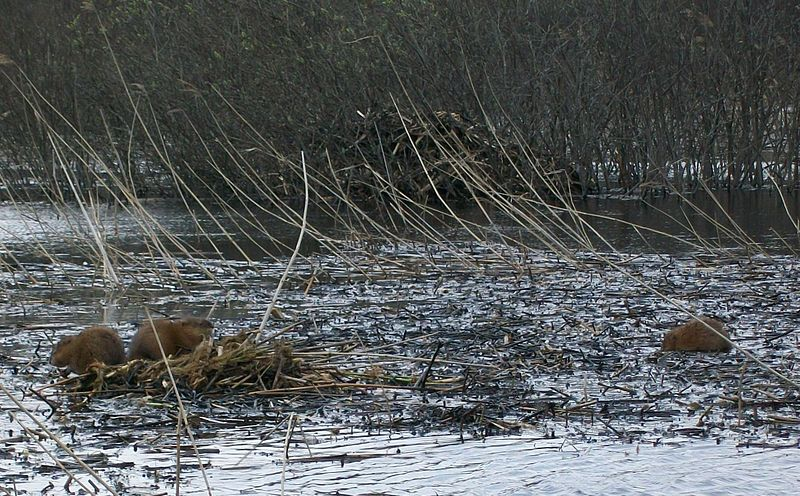 Hlodavci
Potkan obecný
Sysel obecný
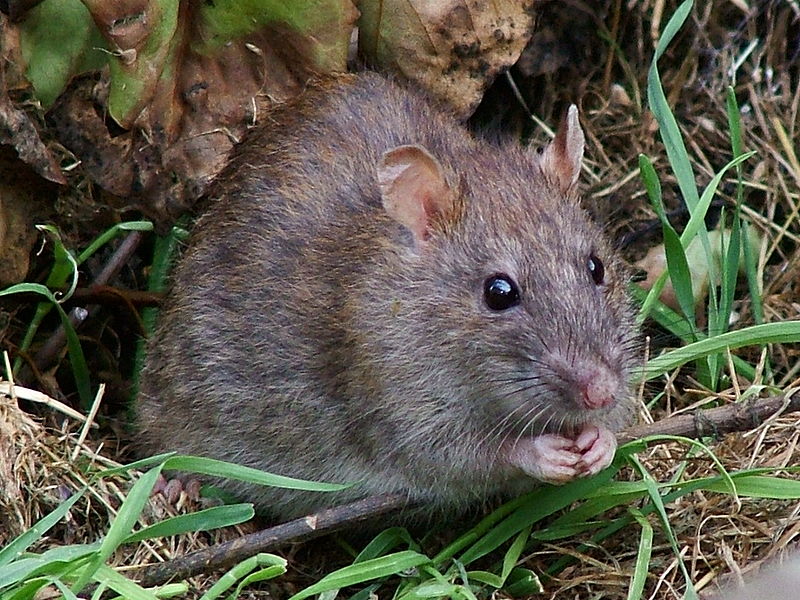 Hlodavci
Veverka obecná
Jezevec lesní
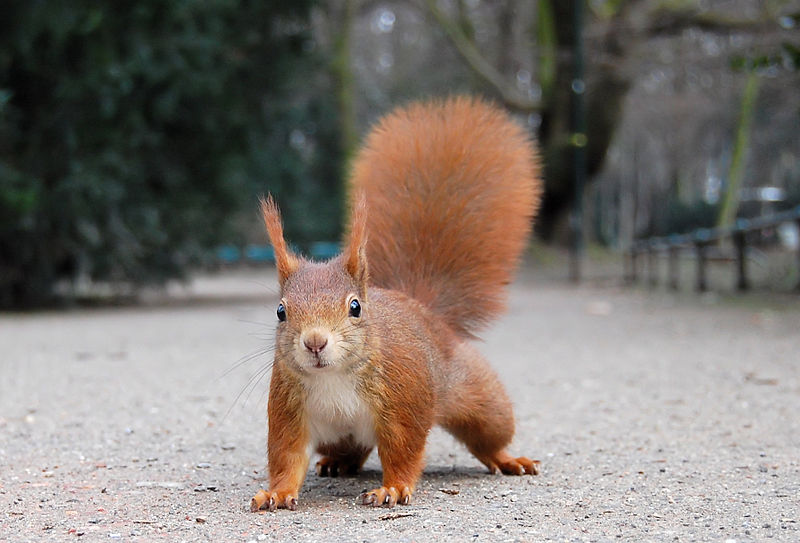 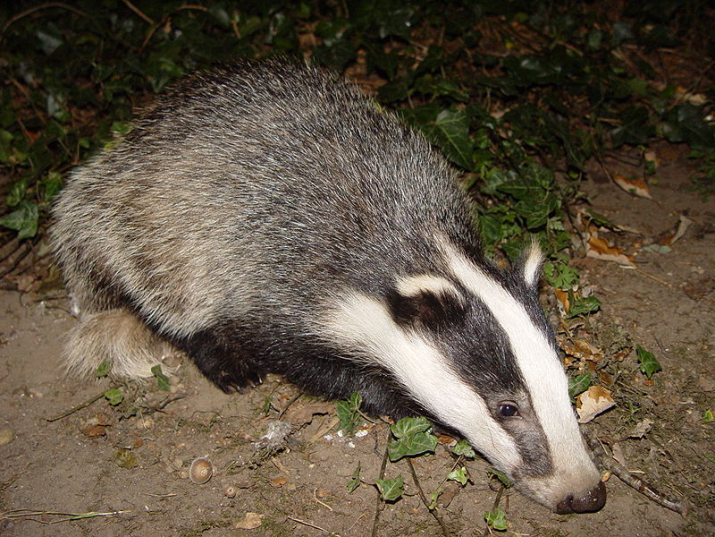 Hlodavci
Bobr evropský
Bobr evropský – okusuje stromy
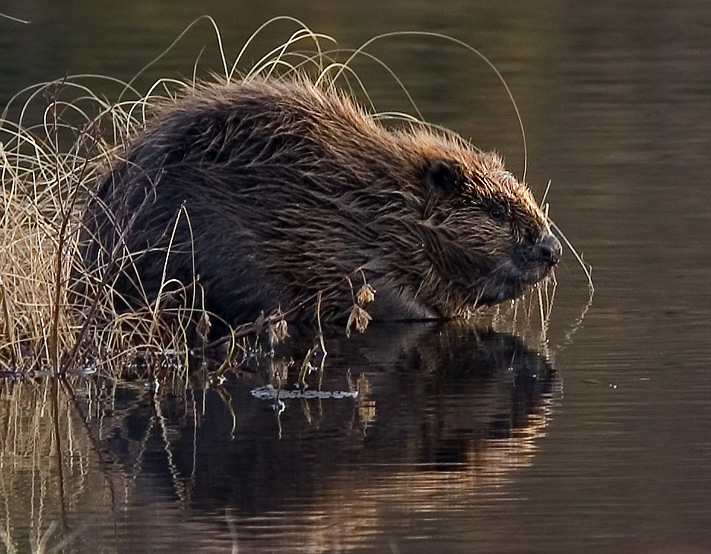 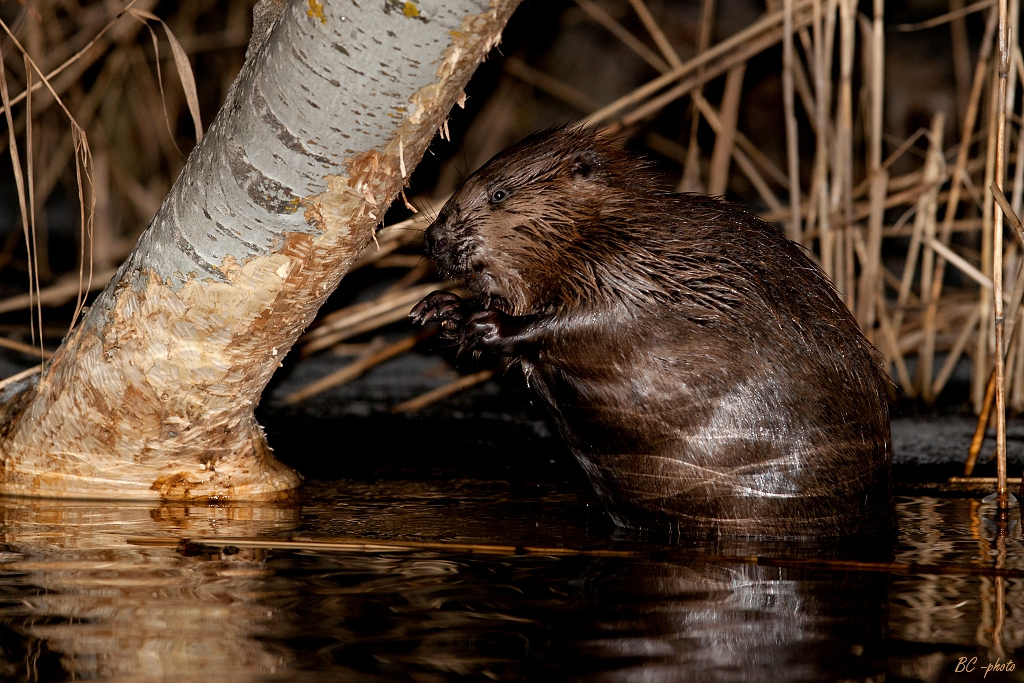 Šelmy
Kuna lesní
Liška obecná
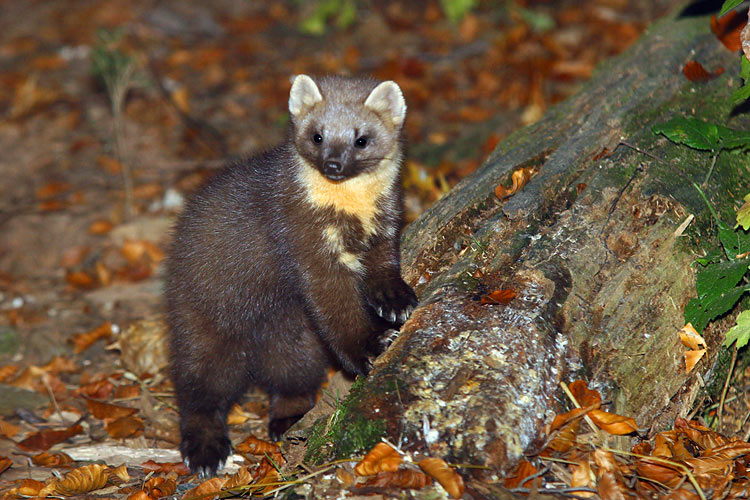 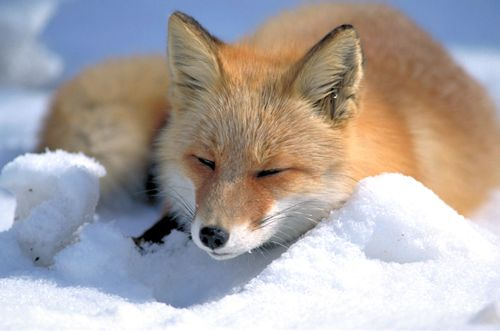 Šelmy
Medvěd hnědý
Rys ostrovid
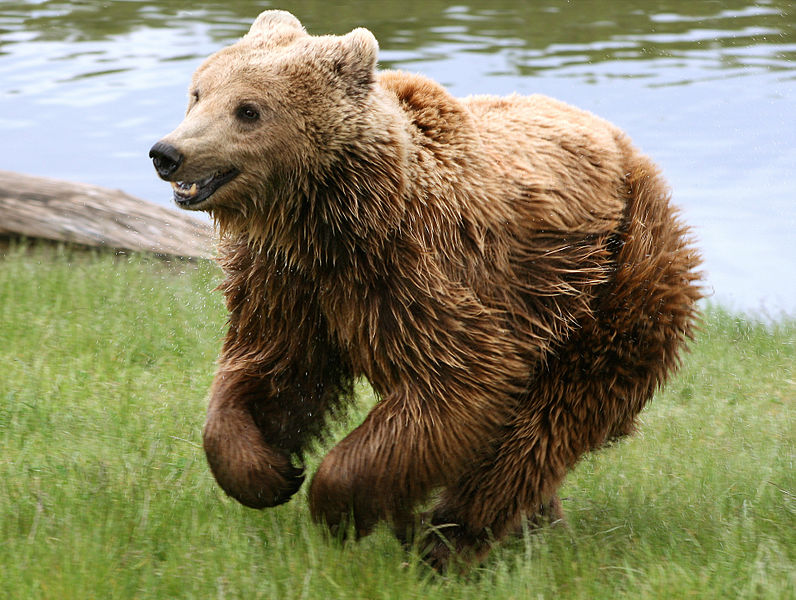 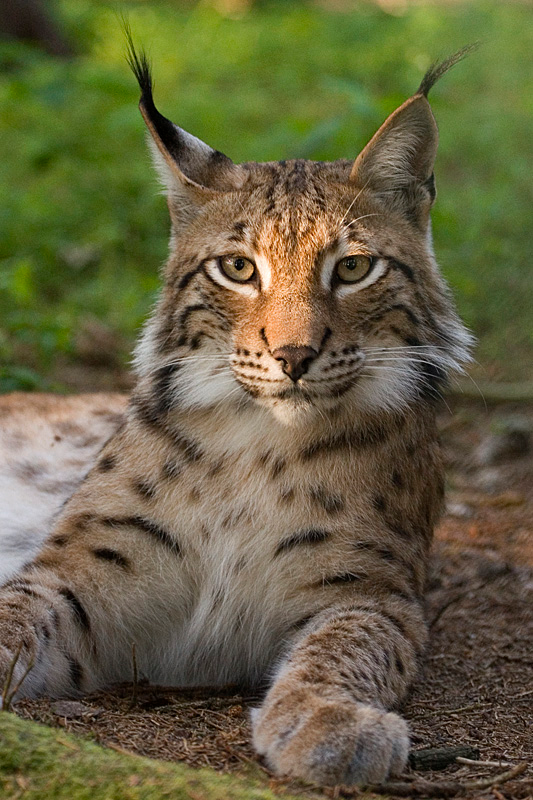 Šelmy
Vlk obecný
Vydra říční
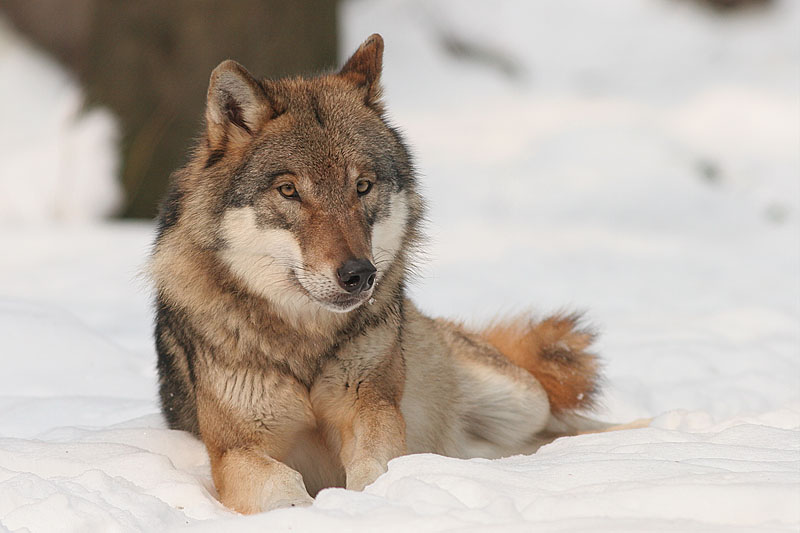 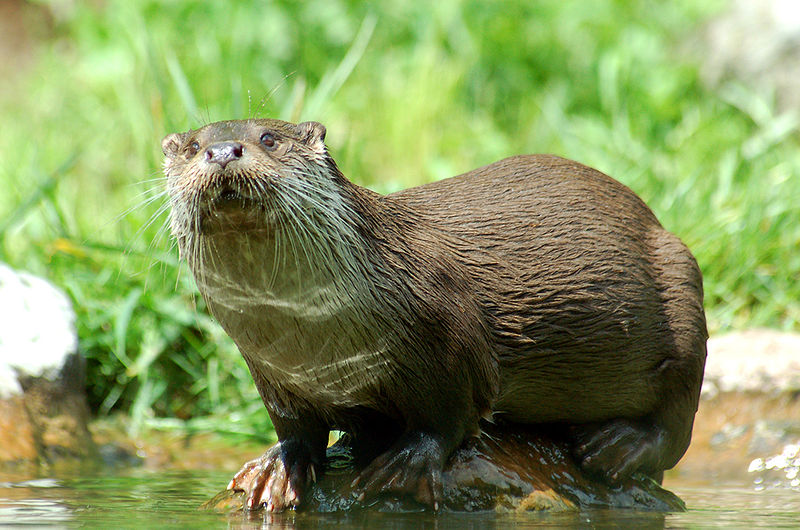 Zajícovci
Králík divoký
Zajíc polní
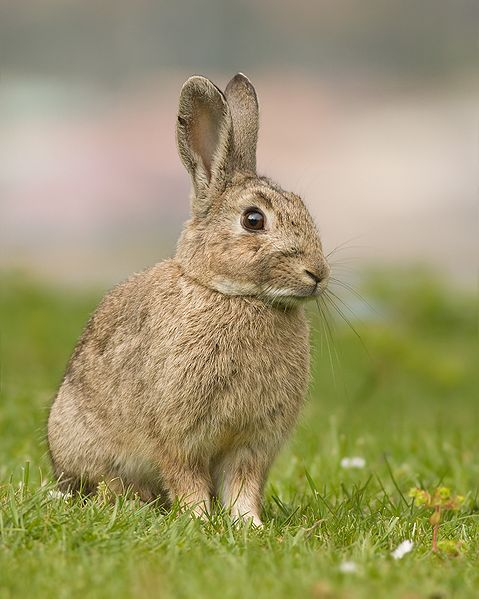 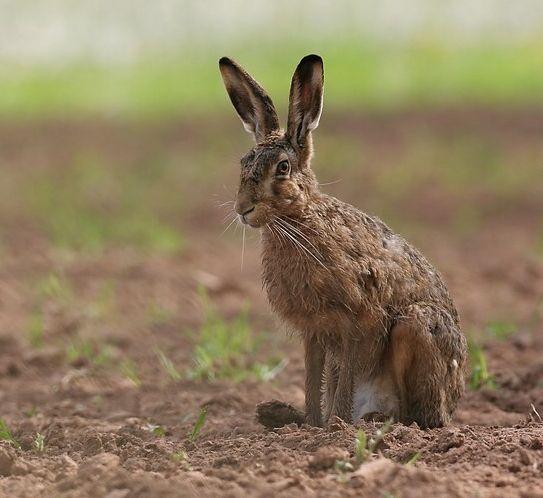 Sudokopytníci
Daněk skvrnitý
Muflon
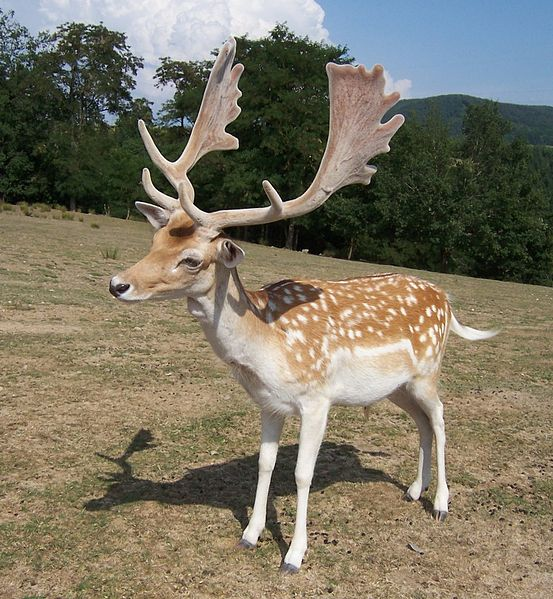 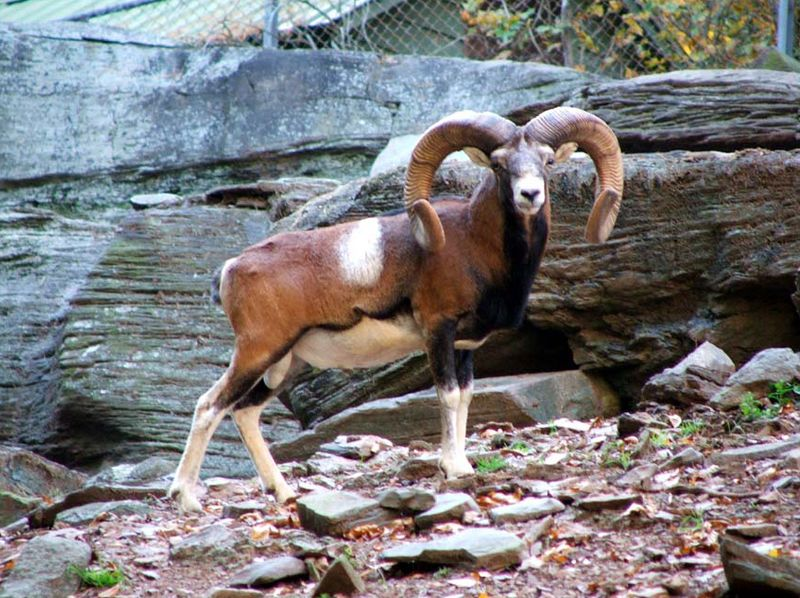 Sudokopytníci
Prase divoké
Srnec obecný
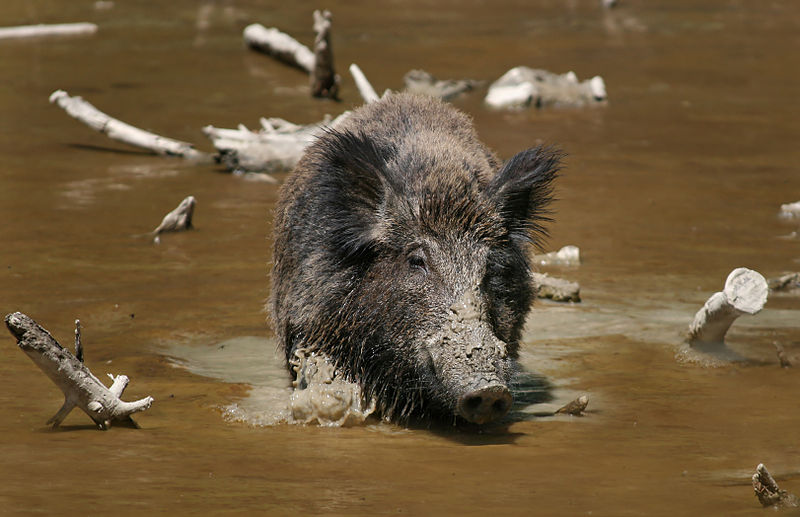 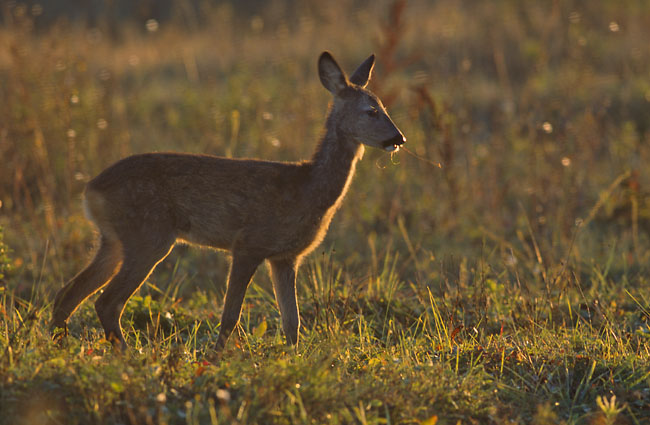 Sudokopytníci
Jelen lesní
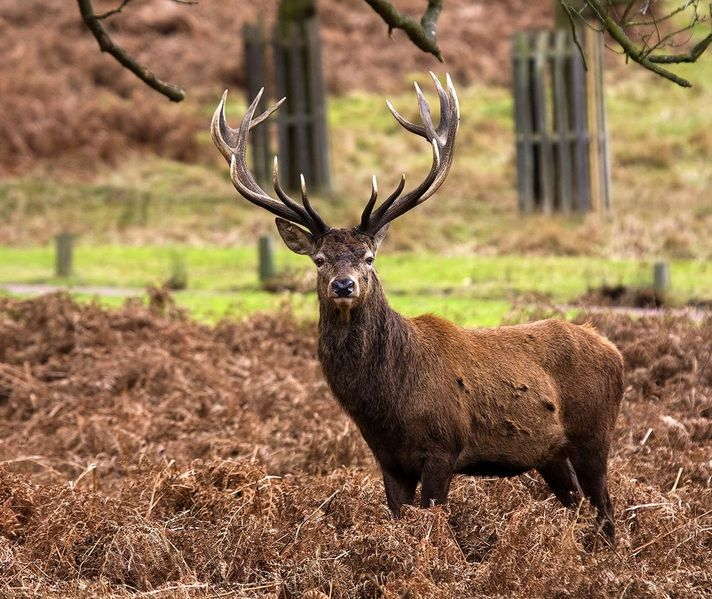 Co jsme si zapamatovali?
1. Savci jsou obojetníci nebo odděleného pohlaví?
Odděleného pohlaví.

2. Uveď 5 znaků typických pro savce.
Sají mateřské mléko, srst, teplokrevní, rodí živá mláďata, plíce.

3. Mezi hmyzožravce patří: netopýr velký, krtek obecný, veverka obecná, ježek západní.
Krtek obecný, ježek západní.
4. Jaký je rozdíl mezi rohem a parohem?
Roh – dutý, roste celý život.
Paroh – plný, roste každý rok nový.

5. Jaký význam mají šelmy v lese?
Udržují biologickou rovnováhu.

6. Sestav potravní řetězec z předešlých živočichů.
Semena trav           myšice lesní           prase divoké
7. Napiš názvy savců.
A/
B/
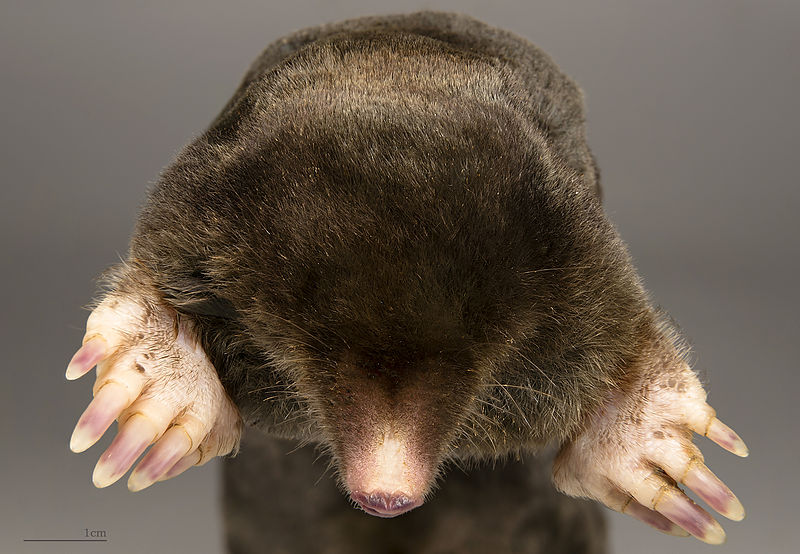 C/
D/
E/
F/
G/
H/
CH/
I/
A/ Krtek obecný
B/ Veverka obecná
C/ Daněk skvrnitý
D/ Jelen lesní
E/ Muflon
F/ Prase divoké
G/ Kuna lesní
H/ Jezevec lesní
CH/ Vlk obecný
I/ Liška obecná
Zdroje:
http://cs.wikipedia.org/wiki/Soubor:Erinaceus_europaeus_(Marek_Szczepanek).jpg // Marek Szczepanek 
http://cs.wikipedia.org/wiki/Soubor:2008_Hedgehog_1020932.jpg // Nevit Dilmen 
http://cs.wikipedia.org/wiki/Soubor:Talpa_europaea_MHNT_Tete.jpg // Didier Descouens 
http://cs.wikipedia.org/wiki/Soubor:Common_Shrew.jpg //  Sjonge 
http://cs.wikipedia.org/wiki/Soubor:Myotis.jpg // Manuel Werner 
http://cs.wikipedia.org/wiki/Soubor:Myotis_myotis,_nursery_roost.jpg // Mnolf 
http://cs.wikipedia.org/wiki/Soubor:Feldmaus_Microtus_arvalis.jpg // Dieter TD 
http://cs.wikipedia.org/wiki/Soubor:Water.vole.arp.jpg // Adrian Pingstone 
http://cs.wikipedia.org/wiki/Soubor:Hamster.jpg // katanski 
http://cs.wikipedia.org/wiki/Soubor:Apodemus_flavicollis_(Ratiborice).jpg // Vojtech.dostal  
http://cs.wikipedia.org/wiki/Soubor:R%C3%B6telmaus_I.jpg //  soebe 
http://cs.wikipedia.org/wiki/Soubor:Myocastor_coypus_021029_1w.JPG //David.Monniaux 
http://cs.wikipedia.org/wiki/Soubor:Ondatra_zibethicus_FWS.jpg // Dave Menke 
http://cs.wikipedia.org/wiki/Soubor:Europ%C3%A4ischer_Ziesel_in_Hockstellung.jpg // BS Thurner Hof
http://cs.wikipedia.org/wiki/Soubor:Eichh%C3%B6rnchen_D%C3%BCsseldorf_Hofgarten_edit.jpg // Ray eye 
http://cs.wikipedia.org/wiki/Soubor:Beaver_pho34.jpg // Per Harald Olsen 
http://cs.wikipedia.org/wiki/Soubor:Badger-badger.jpg // BadgerHero 
http://cs.wikipedia.org/wiki/Soubor:Martes_martes_crop.jpg // Dani Kropivnik 
http://cs.wikipedia.org/wiki/Soubor:Vulpes_vulpes_laying_in_snow.jpg // Shiretoko-Shari  
http://cs.wikipedia.org/wiki/Soubor:Lynx_lynx_poing.jpg //Bernard Landgraf  
http://cs.wikipedia.org/wiki/Soubor:Brown_bear_(Ursus_arctos_arctos)_running.jpg // Malene Thyssen 
http://cs.wikipedia.org/wiki/Soubor:01-sfel-08-009a_-_crop.jpg // Hans-Jörg Hellwig 
http://cs.wikipedia.org/wiki/Soubor:Oryctolagus_cuniculus_Tasmania_2.jpg // JJ Harrison 
http://cs.wikipedia.org/wiki/Soubor:Red_Deer_Stag.jpg // Smudge 9000
http://cs.wikipedia.org/wiki/Soubor:Dama_dama8.JPG // B.Navez 
http://cs.wikipedia.org/wiki/Soubor:Mouflon_2.jpg // Jessica Dennett  
http://cs.wikipedia.org/wiki/Soubor:Wild_Boar_Habbitat_3.jpg // Richard Bartz, Munich Makro Freak 
http://cs.wikipedia.org/wiki/Soubor:Capreolus_capreolus_(Marek_Szczepanek).jpg // Marek Szczepanek
http://upload.wikimedia.org/wikipedia/commons/f/f0/Mandatra.jpg
http://cs.wikipedia.org/wiki/Soubor:Water.vole.arp.jpg // Adrian Pingstone
http://upload.wikimedia.org/wikipedia/commons/4/41/Castor_fiber_1_%28Bohu%C5%A1_%C4%8C%C3%AD%C4%8Del%29.jpg  //Bohuš Číčel
http://cs.wikipedia.org/wiki/Soubor:WildRat.jpg //Reg Mckenna
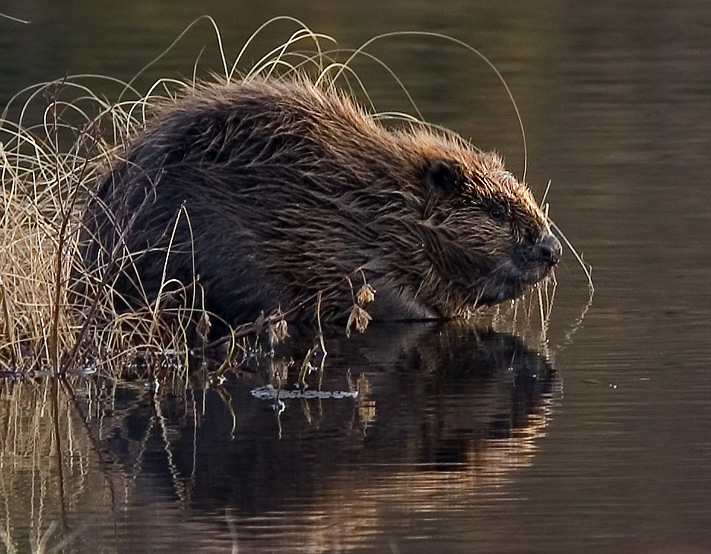